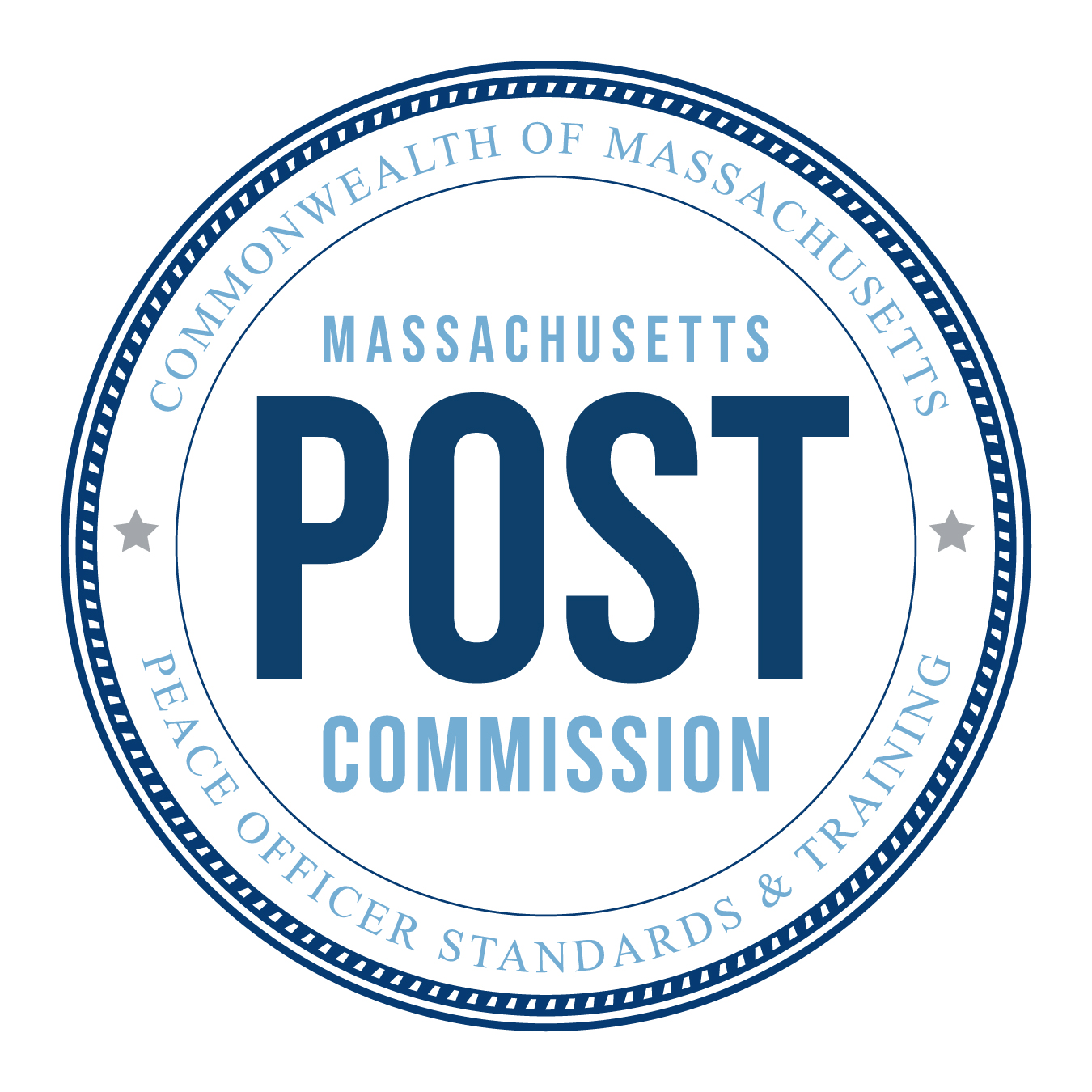 Executive Director Report
March 16, 2023
Certification Update (I-P)
Started to communicate process and timeline for recertification of officers I-P
Detailed memo of the process, changes and timeline is included in commission packet 
Process governed by 555 CMR 7.00: 
Agencies complete two documents (Part 1 and Part 2); verify compliance with certain requirements
Chief or designee conducts oral interview with the help of Questionnaire (Part 2).  Attest to good moral character of officer.
POST Commission
2
Recertification I – P
Updated certain questions in Part 1
Part 2 - Questionnaire remains the same (6 questions)
Attestations for Chiefs already started 
New technology platform (Salesforce) 
Information is entered directly into portal
Agencies submitting 100+ officers have data migration option
Training & office hours during May
Everyone with a prior login (JIRA) will be e-mailed a new login by mid-May
POST Commission
3
Recertification I – P
Notification decisions e-mailed directly to officers
Agencies can access reports in the portal 
Time sensitive notices - where individuals may seek review 
Will be e-mailed to individual, Chief, head of bargaining unit
POST protocol continues to be to ask Chiefs to serve these
POST will verify compliance with training requirements before sending notifications 
This will minimize issuing correction letters
POST Commission
4
Recertification I – P
Timeline 
March	POST and IT Vendor finalized new platform
April 15 	Documents and worksheet available on website
May 1 	Chiefs attestations due 
May 22 	Portal available
June 30	Deadline for submission 
July 31	POST sends notifications
POST Commission
5
Administrative SuspensionsIn Service Training
In service training requirement - Chapter 6E §9(b) 
Directs POST to administratively suspend an officer who fails to complete in service training requirements  
Requirement is on a fiscal year basis ending June 30
Agencies report compliance to MPTC by September 30
POST Commission
6
Administrative SuspensionsIn Service Training
Compliance with FY22 (June 30, 2022)
POST sent notification of lack of compliance to approximately 300 officers on 12/27/22
MPTC routinely notifies officers who are out of compliance
46 individuals still not yet complied with this requirement  
POST will administratively suspend these individuals
Suspension may be lifted as soon as officer is in compliance
POST Commission
7
Budget Update
Brief history of POST expenditures: 
FY22 $2 million ($5 million funding)
FY23 $7.5 million ($5 million funding with $2.9 rollover)
FY24 $9.1 million projection (Commission approved)
House 1 budget includes $5.15 million in funding for POST
Virtually the same number as prior 2 years
Next steps: POST testifying in Joint Committee on Ways & Means on April 4, 2023
POST Commission
8